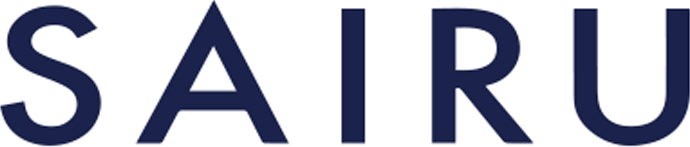 BtoBサイトのワイヤーフレーム
本資料について
株式会社才流では、2019年より、Web制作会社の株式会社ベイジ、企業のデジタルマーケティングを支援する株式会社WACALと3社共同でBtoBサイトの成果創出パターンをまとめたチェックリストと、それを反映した
ワイヤーフレームを公開しています。
ワイヤーフレームに沿って、Webサイトを構築・改善すれば、誰でも簡単に完成度の高いBtoBサイトが作れることを目指しています。もちろんワイヤーフレームの中に入れるコピーやコンテンツは、各社独自のものになりますが、BtoBサイトには成果を出すための「型」が明確にあります。その「型」を配布することで、企業やマーケターが、顧客やプロダクトへの理解、市場の創造、社内/社外とのチーム作りなど、より本質的なことに
時間を使えるようになることを期待しています。
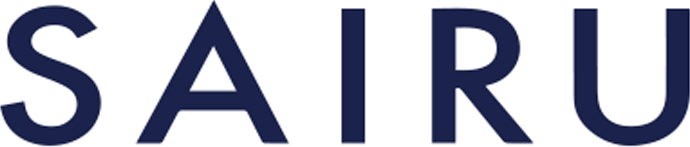 BtoBサイトのワイヤーフレーム
1
ホーム 1/2
企業や商品・サービスを端的に表現したコピーが最初に目に入るようにする
英文や抽象的・専門的な用語を使わない
メインビジュアルは競合他社に似せず、特徴的なものにする
キャッチコピー
1
資料請求する
お問い合わせ
こんな課題ありませんか？
営業提案時によく出る顧客の課題を記載する
2
よくある課題----------------------------------------------------
よくある課題----------------------------------------------------
よくある課題----------------------------------------------------
初見のユーザー向けに、どんな商品・サービスなのかを端的に説明する
上記の「よくある課題」に対応した内容にする
商材が複数ある場合は商材の一覧を設置する
このサービスは
○○○○に最適なサービスです
3
説明----------------------------------------------------------------------------------------------------------------------------------------------------------
特長
特長１
○○会社も導入する万全のセキュリティ対策
--------------------------------------------------------------------------------------------------------
機能紹介だけ羅列しない。企業、商品・サービスの強み・メリットを訴求する
流し読みでもわかるように文章は簡潔にまとめ、適度に図を配置する
特長２
○○○○○の連携数○○業界No.１
4
--------------------------------------------------------------------------------------------------------
特長３
○○サポートが充実。最短で○○○○が可能
--------------------------------------------------------------------------------------------------------
コンテンツの途中に、文脈に沿ったCTAを設置する
サービスを詳しく知りたい方はこちら
5
資料請求する
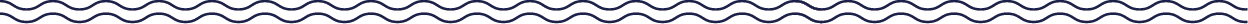 BtoBサイトのワイヤーフレーム
2
ホーム 2/2
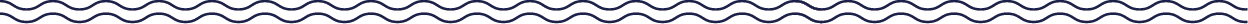 事例
企業ロゴ
企業ロゴ
企業ロゴ
社名----------------------
社名----------------------
社名----------------------
事例タイトルは一目で改善内容や効果がわかるようにする
業種/業界・規模・課題感など、顧客の検討軸を提示する
6
サービス-------------------
サービス-------------------
サービス-------------------
売上が120％向上。
○○○○○○○○○○
コストを半分に削減。
○○○○○○○○○○
利用者数が２倍に。
○○○○○○○○○○
従業員数-------------------
従業員数-------------------
従業員数-------------------
業種-----------------------
業種-----------------------
業種-----------------------
ご利用の流れ
① お問い合わせ
説明-------------------------------------------------------------------
商品・サービスの導入までに必要な期間や、利用開始までにやるべきことを説明する
② ヒアリング
説明-------------------------------------------------------------------
7
③ 打ち合わせ
説明-------------------------------------------------------------------
④ ご契約
説明-------------------------------------------------------------------
⑤ 利用開始
説明-------------------------------------------------------------------
ブログ
お知らせ
ホームにおいて、更新情報は多くのユーザーが必要としない情報なので、ファーストビューに優先的に置かない
IMG
記事のタイトル
--------------------------------------------------------
日付0000/00/00
お知らせのタイトル -----------------------------------------------------------------------------------------------------------------
カテゴリ名
8
日付0000/00/00
日付0000/00/00
IMG
記事のタイトル
--------------------------------------------------------
お知らせのタイトル -----------------------------------------------------------------------------------------------------------------
カテゴリ名
日付0000/00/00
POINT
ホームの文字量は
3,000文字以上にする
日付0000/00/00
IMG
記事のタイトル
--------------------------------------------------------
お知らせのタイトル -----------------------------------------------------------------------------------------------------------------
カテゴリ名
日付0000/00/00
CTA
CTAの詳細は本資料p.13で解説しています
BtoBサイトのワイヤーフレーム
3
サービス・機能紹介
冒頭で商品・サービスや機能についておおむね把握できるようにする
商品・サービスの特長・他社との違いがわかるようにする
「１分でわかる動画」「資料をダウンロード」のようにユーザーが楽に理解できるコンテンツを入れる
キャッチコピー
サービスの概要----------------------------------------------------------------
１分でわかる動画
1
資料をダウンロードする
提供サービス
サービス名●●●
商品・サービスのメリットを紹介する。機能・サービス名だけを羅列しない
流し読みでもわかるように文章は簡潔にまとめ、適度に図を配置する
意味を持たない画像は使わない。商品・サービスの具体的なイメージがわかる図や写真を使用する
○○○○○○○○○○○○を改善できる
説明--------------------------------------------------------------------------------------------------------------------------------
2
サービス名▲▲▲
○○○○○○○○○○○○を最適化できる
説明--------------------------------------------------------------------------------------------------------------------------------
サービス名■■■
○○○○○○○○○○○○を自動化できる
説明--------------------------------------------------------------------------------------------------------------------------------
ご利用の流れ
① お問い合わせ
説明-------------------------------------------------------------------
② ヒアリング
説明-------------------------------------------------------------------
導入までに必要な期間や、スタートまでに何をする必要があるのかを説明する
3
③ 打ち合わせ
説明-------------------------------------------------------------------
④ ご契約
説明-------------------------------------------------------------------
⑤ 利用開始
説明-------------------------------------------------------------------
CTA
CTAの詳細は本資料p.13で解説しています
BtoBサイトのワイヤーフレーム
4
価格
料金体系は注釈扱いにせず明確に記載する
料金体系
1
基本料金（月額）
制作費用 *別途お見積もり
料金
おすすめ
スタンダード
各種サービス・プランの違いや組み合わせを比較できるようにする
一番売りたいプランを目立たせる
オーダーメイド型で価格が曖昧な場合は、目安となる事例を記載する
コンバージョンを増やしたい場合は、金額を非表示にし、料金の問い合わせに誘導する
ライト
プロ
○○○という方に
おすすめです
○○○という方に
おすすめです
○○○という方に
おすすめです
1,500円/月
3,500円/月
5,000円/月
2
無料でお試し
無料でお試し
無料でお試し
サポート内容
サポート内容
サポート内容
-----------------
-----------------
-----------------
-----------------
-----------------
-----------------
-----------------
-----------------
-----------------
ライトプラン
お申し込み
スタンダードプラン
お申し込み
プロプラン
お申し込み
各種サポートの詳細
サポート体制やオプション機能を紹介する
3
サポート●●●
サポート▲▲▲
サポート■■■
サポート◆◆◆
--------------------------------------------------------
--------------------------------------------------------
--------------------------------------------------------
--------------------------------------------------------
よくある質問
価格に関するよくある質問を記載する
Q. 質問　-----------------------------------------------------------------------
4
A. 回答　-----------------------------------------------------------------------
Q. 質問　-----------------------------------------------------------------------
キャッチコピー
料金ページのストーリーに合ったCTAにする
5
料金表をダウンロードする
見積もりを依頼する
電話でのお問い合わせ　0123-456-7890  平日00:00-00:00
BtoBサイトのワイヤーフレーム
5
資料ダウンロード(一覧ページ)
「お役立ち資料」のようなユーザーがメリットを感じられる名称にする
お役立ち資料
1
〇〇を向上するための手法やノウハウなど、
最新の情報をダウンロードできます。
（資料の掲載数が多い場合）
資料が5つ以上ある場合は一括で資料がダウンロードできるようにする
すべての資料（○点セット）
2
説明----------------------------------------------------------------------------------------------------------------------------
資料を一括でダウンロードする
資料1 タイトル○○○○○○○○○
説明----------------------------------------------------------------------------------------------------------------------------
資料をダウンロードする
資料1 タイトル○○○○○○○○○
どんな人に役立つのか、どんなことがわかる資料なのか説明する
3
説明----------------------------------------------------------------------------------------------------------------------------
資料をダウンロードする
資料1 タイトル○○○○○○○○○
説明----------------------------------------------------------------------------------------------------------------------------
資料をダウンロードする
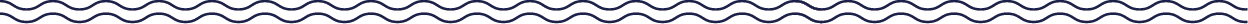 CTA
CTAの詳細は本資料p.13で解説しています
BtoBサイトのワイヤーフレーム
6
資料ダウンロード(フォーム)
どのような人に役立つか、どんなことが分かる資料なのか説明する
社名ロゴ
1
資料ダウンロード
4
資料タイトル○○○○○
○○○○○○○○○
会社名 *必須
資料のイメージ画像を1~2枚入れる
株式会社サンプル
2
氏名 *必須
説明------------------------------------------------------------------------------
才流 太郎
業界によって紙で欲しい場合は、郵送可の旨、電話番号の記載をする
3
メールアドレス *必須
こんな方におすすめです
・●●●●に課題がある
・▲▲▲▲に興味がある
・■■■■を学びたい
Sample***@mail.com
1
電話番号 *必須
資料が複数の場合は、入力した情報が他のフォームでも自動入力されるように設定する
0123-456-7890
4
資料請求の目的 *必須
2
○  ●●●●に課題がある
○  ▲▲▲▲に興味がある
5
リードの質を見極めるため、どんな課題を抱えているかの選択肢・入力欄を用意する
要望、相談があればご記入ください
5
ご記入ください
3
お電話からも承っております
0123-456-7890
ブラウザを閉じる操作があった場合、離脱確認のアラートを表示する
□ プライバシーポリシーに同意する
平日 00:00〜00:00
送信する
プライバシーポリシー
利用規約
©️Copyright
フォーム送信完了画面
社名ロゴ
資料ダウンロード
送信が完了しました
ダウンロードボタンを設置する。自動送信メールからもダウンロードできるように設定する
弊社の資料に興味を持って頂きありがとうございます
資料は下記のボタン、またはメールよりダウンロードください
6
資料をダウンロードする
トップに戻る
コンバージョン後も他のコンテンツや資料をリコメンドして接触頻度を
高める
サービス紹介
事例紹介
セミナー・イベント
7
------------------------------------------------------------
------------------------------------------------------------
------------------------------------------------------------
プライバシーポリシー
利用規約
©️Copyright
BtoBサイトのワイヤーフレーム
7
事例紹介(一覧ページ)
事例紹介
事例ページのストーリーに合ったCTAを設置する。「事例集」のようなダウンロードコンテンツが有効
事例紹介ページの概要------------------------------------------------------------------------------------------------------------------------------------------
1
事例集をダウンロードする
お問い合わせ
業種/業界・規模・課題感など、顧客の検討軸で事例を探せるようにする
※ 事例が20件以上ある場合のみ
事例一覧
2
サービス
従業員数
業種
絞り込む
企業ロゴ
企業ロゴ
企業ロゴ
社名----------------------
社名----------------------
社名----------------------
事例タイトルは一目で改善内容や効果がわかるようにする
業種/業界・規模・課題感など、顧客の検討軸を提示する
事例写真は良質なものを使用する
事例は10件以上掲載する
信頼に繋がる実績と、自分ごと化できる身近な実績の両方を揃える
サービス-------------------
サービス-------------------
サービス-------------------
売上が120％向上。
○○○○○○○○○○
コストを半分に削減。
○○○○○○○○○○
利用者数が２倍に。
○○○○○○○○○○
３
従業員数-------------------
従業員数-------------------
従業員数-------------------
業種-----------------------
業種-----------------------
業種-----------------------
企業ロゴ
企業ロゴ
企業ロゴ
社名----------------------
社名----------------------
社名----------------------
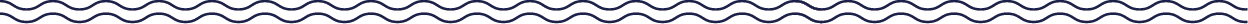 次の10件
前の10件
2/3
キャッチコピー
事例集をダウンロードする
お問い合わせ
電話でのお問い合わせ　0123-456-7890  平日00:00-00:00
BtoBサイトのワイヤーフレーム
8
事例紹介(詳細ページ)
パンくずリスト
事例タイトルは一目で改善内容や効果がわかるようにする
業種/業界・規模・課題感など、顧客の検討軸を提示する
サービス-------------------
従業員数-------------------
業種-----------------------
1
売上が２倍に。○○○○○○○○○○○○○○○○
○○○○○○○○○○○○○○
SNSボタン
SNSボタン
SNSボタン
事例写真は良質なものを使用する
SNSでシェアされることを考慮し画像内にコピーを記載することも検討する
2
担当者名○○○○・担当部門○○○○○ ・役職○○○○○○○○○○○
冒頭で要点を端的に紹介する
3
・導入の背景 --------------------------------------------------------------------------------------
・導入後の効果１ ---------------------------------------------------------------------------------
・導入後の効果２ ---------------------------------------------------------------------------------
担当者の声を掲載する
導入の背景、検討プロセス、効果、今後期待されていることを記載する
可能であれば具体的な数字を記載する
導入の背景
担当者名○○：-------------------------------------------------------------------------------------------------------------------------------------------------------------------------------------------------------------------------------------------------------------
4
導入後の効果
担当者名○○：-------------------------------------------------------------------------------------------------------------------------------------------------------------------------------------------------------------------------------------------------------------
今後期待すること
担当者名○○：-------------------------------------------------------------------------------------------------------------------------------------------------------------------------------------------------------------------------------------------------------------
事例のストーリーに合ったCTAにする。「事例集」のようなダウンロードコンテンツが有効
SNSボタン
SNSボタン
SNSボタン
この記事をシェア
5
事例集をダウンロードする
お問い合わせ
関連事例
サービス-------------------
サービス-------------------
サービス-------------------
社名----------------------
社名----------------------
社名----------------------
売上が120％向上。
○○○○○○○○○○
コストを半分に削減。
○○○○○○○○○○
利用者数が２倍に。
○○○○○○○○○○
BtoBサイトのワイヤーフレーム
9
会社情報
キャッチコピー
会社情報ページのストーリーに合ったCTAにする。「会社紹介資料」「サービス紹介資料」のようなダウンロードコンテンツが有効
企業メッセージ--------------------------------------------------------------------------------------------------------------------------------------------------
1
会社紹介資料をダウンロードする
お問い合わせ
ミッション・ビジョン
自社のミッション----------------------------------------------------------------------------------------------------------------------------------------------
自社のミッション・ビジョン（考え方や行動指針など）を明示する
2
自社のビジョン------------------------------------------------------------------------------------------------------------------------------------------------
経営方針-------------------------------------------------------------------------------------------------------------------------------------------------------
会社概要
代表者紹介
代表者の経歴を記載する
代表者の紹介以外に、会社として信頼性を伝える情報を記載する（社外取締役の情報、取引社数、主要取引先など）
3
役職○○○○○○○○○○○○○○○
氏名○○○○
経歴-----------------------------------------------------------------------------------------
受賞歴・登壇歴・執筆歴--------------------------------------------------------------------
SNSアカウント------------------------------------------------------------------------------
CTA
CTAの詳細は本資料p.13で解説しています
BtoBサイトのワイヤーフレーム
10
フォーム(お問い合わせ、資料請求) 1/2
1
社名ロゴ
２
○○○サービスに関するお問い合わせ
3
説明------------------------------------------------------------
営業メールを送信される方-------------------------------------
会社名 *必須
氏名 *必須
メールアドレス *必須
連絡のとれる電話番号 *必須
お問い合わせ内容 *必須
株式会社サンプル
才流 太郎
sample***@sairu.co.jp
000-0000-0000
ご記入ください
お問い合わせ・ご相談できること
・○○○○サービスについて詳しく知りたい
・○○○○の料金体系について詳しく知りたい
4
5
プライバシーポリシーに同意する
問い合わせる
お電話からも承っております
6
0123-456-7890 平日00:00-00:00
プライバシーポリシー
利用規約
©︎Copyright
1
2
離脱を防ぐため、ヘッダ・フッタ、ナビゲーションの要素は最小限にする
フォームページはファーストビューで完結させる
フォーム通過率を上げるために、取得項目は最低限の数に絞る
送信ボタンは「行動」を表す文言にする
3
4
リンク元のCTAの文言と、遷移先のフォームのタイトルをそろえる
登壇依頼や営業目的用のフォームを別途設ける
問い合わせ例や相談例、資料から得られる情報を記載して、ユーザーが「フォーム送信後の行動」を具体的にイメージできるようにする
5
6
提供サービスや資料のイメージ画像を掲載して、ユーザーが「得られる情報」について具体的にイメージできるようにする
すぐに電話したいユーザーのために電話番号も記載する。フォームから送信できなかった場合の代替手段としても使える
BtoBサイトのワイヤーフレーム
11
フォーム(お問い合わせ、資料請求) 2/2
お問い合わせフォームの場合の送信完了画面
社名ロゴ
フォーム送信後の対応内容を記載する。送信内容の確認のため送信完了後にはメールが自動送信されるように設定しておく
送信が完了しました
弊社のサービスに興味を持って頂きありがとうございます
担当者で確認した後、○営業日以内に返信いたします
1
トップに戻る
コンバージョン後も他のコンテンツや資料をリコメンドして接触頻度を高める
サービス紹介
事例紹介
セミナー・イベント
2
------------------------------------------------------------
------------------------------------------------------------
------------------------------------------------------------
プライバシーポリシー
利用規約
©️Copyright
資料請求フォームの場合の送信完了画面
社名ロゴ
資料請求を受け付けました
フォーム送信後の対応内容を記載する。送信完了後にはメールが自動送信されるように設定しておく
弊社の資料に興味を持って頂きありがとうございます
ご記入いただいたメールアドレス宛てに資料を送付しました
3
トップに戻る
コンバージョン後も他のコンテンツや資料をリコメンドして接触頻度を高める
サービス紹介
事例紹介
セミナー・イベント
4
------------------------------------------------------------
------------------------------------------------------------
------------------------------------------------------------
プライバシーポリシー
利用規約
©️Copyright
BtoBサイトのワイヤーフレーム
12
CTA
無料相談
資料請求
ヘッダのグローバルナビゲーションにCTAを設置する
平日00:00~00:00
社名ロゴ
1
0123-456-7890
ホーム
サービス・機能紹介
価格
事例紹介
会社情報
お役立ち資料
ファーストビューにCTA、または入力フォームを設置する
要素は必要最小限にする
中央に揃えるなど視線を遮断するように配置する
ファーストビュー
2
資料請求する
お問いあわせ
フロントページ
3
画面の下に、スクロール中に追従するCTAを設置する※ 誘導率が変わらない場合もあるので必要に応じて設置する※ バナーの配置箇所(左右・上下)やサイズ(縦横比)はページ本文の邪魔にならないようにする
右下追従バナー
資料請求する
3
下部追従バナー
資料請求する
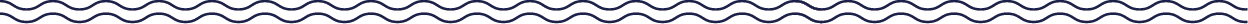 フロントページのコンテンツの最後にCTAを設置する
各コンテンツに合わせてCTAのコピーやデザインを変える※ フォーム入力画面のようなユーザーの動作を妨げてはいけないページにはCTAを設置しない
フロントページ最下部
資料請求する
4
お問いあわせ
電話でのお問い合わせ　0123-456-7890  平日00:00~00:00
事例紹介
会社情報
お役立ち資料
資料請求
お問い合わせ
ホーム
サービス・機能紹介
価格
社名ロゴ
フッタのグローバルナビゲーションにCTAを設置する
5
0123-456-7890
平日00:00~00:00
プライバシーポリシー
利用規約
©️Copyright
BtoBサイトのワイヤーフレーム
13
ナビゲーション
メニュー
CTA
ヘッダ
お問い合わせ
資料請求
平日00:00~00:00
社名ロゴ
0123-456-7890
ホーム
サービス・機能紹介
価格
事例紹介
会社情報
お役立ち資料
ホーム　＞　 事例紹介
パンくずリスト
カレント
メニューは日本語で表記する。内容が想像しにくい英語や専門用語を使わない
メニューのページ名称は他のサイトで使われている一般的な表現にする。オリジナリティを出さない
CTAを設置する。すぐに問い合わせたい人向けに電話番号も記載する
メニューの数はできれば７つ以内にとどめる
メニューはスクロールした際に追従する仕様にする※ 追従中は表示を小さくするなど、コンテンツの邪魔にならないよう工夫をする
現在表示中のページが分かるよう、カレントを表示する※ アンダーバーを表示する、文字の色を変えるなど
ページの階層を示したパンくずリストを設置する
フッタ
ホーム
サービス・機能紹介
価格
事例紹介
会社情報
お役立ち情報
資料請求
お問い合わせ
社名ロゴ
0123-456-7890
平日00:00-00:00
プライバシーポリシー    利用規約
©️Copyright
フッタのメニューはサイトマップとして活用されるので、すべてのページへ遷移できるようにする
BtoBサイトのワイヤーフレーム
14
セミナー・イベント(一覧ページ)
キャッチコピー
セミナーのコンセプト------------------------------------------------------------------------------------------------------------------------------------------
開催スケジュール一覧は開催日が近い順に並べる
最新のセミナーが一目で分かるようにする
セミナーの日程、概要、対象が一目でわかるようにする
セミナーの種類が多い場合はカテゴリを分ける
開催スケジュール
1
カテゴリ-------------------
カテゴリ-------------------
カテゴリ-------------------
セミナーのタイトル
○○○○○○○○○○
セミナーのタイトル
○○○○○○○○○○
セミナーのタイトル
○○○○○○○○○○
日時-----------------------
日時-----------------------
日時-----------------------
会場-----------------------
会場-----------------------
会場-----------------------
詳細を見る
詳細を見る
詳細を見る
申し込む
申し込む
申し込む
カテゴリ-------------------
カテゴリ-------------------
カテゴリ-------------------
セミナーのタイトル
○○○○○○○○○○
セミナーのタイトル
○○○○○○○○○○
セミナーのタイトル
○○○○○○○○○○
終了したセミナーは一目で分かるようにする
日時-----------------------
日時-----------------------
2
終了しました
会場-----------------------
会場-----------------------
詳細を見る
詳細を見る
申し込む
申し込む
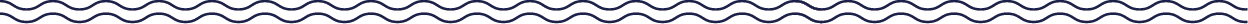 次の10件
前の10件
2/3
キャッチコピー
セミナーページのストーリーに合ったCTAにする
セミナー資料をダウンロードする
3
お問い合わせ
電話でのお問い合わせ　0123-456-7890  平日00:00-00:00
BtoBサイトのワイヤーフレーム
15
セミナー・イベント(詳細ページ) 1/3
パンくずリスト
1
サイドバーに関連セミナーや関連ブログを掲載する
1
カテゴリ-------------------
関連セミナー
セミナーのタイトル○○○○○○ 
○○○○○○○○○○○○
※ 同一ページにフォームを設置できる場合は
　 ファーストビュー内にフォームを設置するのも有効
SNSボタン
SNSボタン
SNSボタン
セミナーのタイトル
○○○○○○○○○
SNSでシェアされることを考慮し、アイキャッチ画像にコピーを記載することも検討する
2
2
セミナーのタイトル
○○○○○○○○○
セミナーの概要----------------------------------------------------------------------------------------------------------
テーマ・対象者-----------------------------------------------------------------------------------------------------------------------------------------------------------------------
冒頭で概要が理解できるようにする
すぐに申し込めるようCTAを設置する
※ 同一ページ内にフォームを設置できる場合はフォームの位置まで移動する
3
3
セミナーのタイトル
○○○○○○○○○
日時：---------------------------------------------------
会場：---------------------------------------------------
関連ブログ
セミナーに申し込む
4
こんな方におすすめ
セミナーの対象者を明確にする
４
ブログのタイトル
○○○○○○○○○
・○○○○○○○○○○○○○○を改善したい方
・○○○○○○○○○○○○○○にお困りの方
・○○○○○○○○○○○○○○に興味がある方
タイムライン
00：00 -----------------------------------------------------
00：00 -----------------------------------------------------
00：00 -----------------------------------------------------
ブログのタイトル
○○○○○○○○○
登壇者のプロフィールを掲載する
過去の登壇情報や寄稿実績を掲載する
5
登壇者プロフィール
5
株式会社○○○○○○○○○○○
ブログのタイトル
○○○○○○○○○
役職○○○○○○○○○○○○○
氏名○○○○
プロフィール----------------------------------------------------------------------------------------------------------------------------------------------------------------------------
過去の登壇・執筆実績-------------------------------------------------------------------------------------------------------------------------------------------------------------------
株式会社○○○○○○○○○○○
役職○○○○○○○○○○○○○
氏名○○○○
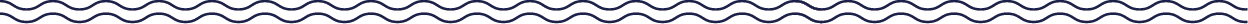 BtoBサイトのワイヤーフレーム
16
セミナー・イベント(詳細ページ) 2/3
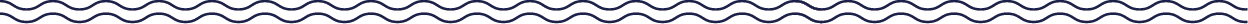 どのような話が聞けるのかイメージできるよう、資料の一部や、セミナーの様子を撮影した写真を掲載する
6
6
セミナー資料を一部公開
詳細ページ内に申し込みフォームを設置する
※ システムの制約上、同一のページに設置が難しい場合はCTAを設置する
入力ステップは1ページ完結がベスト。ステップの数だけ離脱が増える
入力中にページを離れる操作が合った場合に、確認のアラートを表示する
7
7
お申し込みフォーム
会社名 *必須
株式会社サンプル
氏名 *必須
才流 太郎
メールアドレス *必須
sample***@sairu.co.jp
電話番号 *必須
000-0000-0000
セミナー参加の目的 *必須
○ ●●●●に課題がある
○ ▲▲▲▲に興味がある
○その他
要望、相談があればご記入ください
ご記入ください
□ プライバシーポリシーに同意する
セミナーに申し込む
SNSボタン
SNSボタン
SNSボタン
申し込みフォーム送信完了時の表示
送信後は申し込みが完了した旨を表示する
申し込み後の流れは自動送信メールでユーザーに伝える
8
8
お申し込みフォーム
お申し込みいただき
ありがとうございました
セミナーの詳細についてメールをお送りいたします。
ご質問については内容を確認したうえで、担当者より
返答いたしますのでしばらくお待ちください。
SNSボタン
SNSボタン
SNSボタン
BtoBサイトのワイヤーフレーム
17
セミナー・イベント(詳細ページ) 3/3
セミナー・イベント終了後の表示
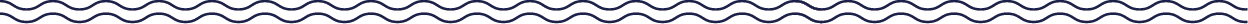 お申し込みフォーム
受付期間が終了している場合はその旨を表示し、フォームをなくす
セミナーは終了しました
9
9
10
セミナーのレポート記事を読む
セミナーのレポート記事を作成している場合はリンクを記載する
10
SNSボタン
SNSボタン
SNSボタン
11
開催中のセミナー
現在申し込みを受け付けているセミナーをリコメンドする
10
カテゴリ-------------------
カテゴリ-------------------
セミナーのタイトル
○○○○○○○○○○
セミナーのタイトル
○○○○○○○○○○
日時-----------------------
日時-----------------------
会場-----------------------
会場-----------------------
詳細を見る
詳細を見る
申し込む
申し込む
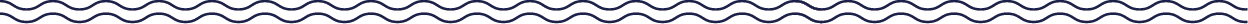 キャッチコピー
セミナーページのストーリーに合ったCTAにする
12
12
セミナー資料をダウンロードする
お問い合わせ
0123-456-7890  平日00:00-00:00
BtoBサイトのワイヤーフレーム
18
ブログ・コラム(一覧ページ)
ブログ・コラム
ブログのコンセプト--------------------------------------------------------------------------------------------------------------------------------------------
カテゴリごとに記事を分類する
記事数が多い場合はサイト内でキーワード検索ができるようにする
キーワード検索
検 索
1
カテゴリ-------------------
カテゴリ-------------------
カテゴリ-------------------
よく読まれている記事
記事数が多い場合はサイト内で閲覧数が多い記事を掲載する
2
カテゴリ-------------------
カテゴリ-------------------
カテゴリ-------------------
記事タイトル○○○○
○○○○○○○
記事タイトル○○○○
○○○○○○○
記事タイトル○○○○
○○○○○○○
○○○○年○○月○○日
○○○○年○○月○○日
○○○○年○○月○○日
新着一覧
カテゴリ-------------------
カテゴリ-------------------
カテゴリ-------------------
記事タイトル○○○○
○○○○○○○
記事タイトル○○○○
○○○○○○○
記事タイトル○○○○
○○○○○○○
記事ごとにアイキャッチ画像を設定する
3
○○○○年○○月○○日
○○○○年○○月○○日
○○○○年○○月○○日
※ 記事ごとに設定したアイキャッチ画像は、SNSで
　 拡散・シェアされた際に、OGP（Open Graph
　 Protocol）として表示されるように設定する
カテゴリ-------------------
カテゴリ-------------------
カテゴリ-------------------
記事タイトル○○○○
○○○○○○○
記事タイトル○○○○
○○○○○○○
記事タイトル○○○○
○○○○○○○
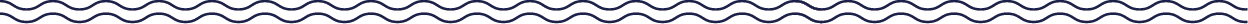 次の10件
前の10件
2/3
CTA
CTAの詳細は本資料p.13で解説しています
BtoBサイトのワイヤーフレーム
19
ブログ・コラム(詳細ページ)
パンくずリスト
ファーストビューにバナーを設置し、お役立ち資料やセミナーへ誘導する
※ 1カラムの場合は各カテゴリのテーマに合った追従バナーを設置するのも有効
1
1
バナー
（CTA）
カテゴリ-------------------
記事タイトル○○○○○○○○○
○○○○○○○○○○○○○
3
サイドバーに関連記事を掲載する。記事が長い場合はスクロールにさせる
※ 1カラムの場合は本文の最下部に設置する
SNSボタン
SNSボタン
2
著者名○○○○
○○○○年○○月○○日
2
関連記事
4
記事タイトルは興味をもってもらえるようなものにする
カテゴリ分けする場合は記事の冒頭に記載し、カテゴリ別記事一覧ページへ遷移できるようにする
3
記事タイトル○○○○
○○○○○
5
目次
● リスト----------------------------------------------------
● リスト----------------------------------------------------
テキストリンク(CTA)
SNSでシェアすることを前提にアイキャッチ画像を記事ごとに設定する
4
記事タイトル○○○○
○○○○○
H２(見出し)
--------------------------------------------------------------------------------------------------------------------------
テキストリンク(CTA)
見出しは飛ばし読みでも内容が理解できるようなデザインにする
文字サイズは読みやすい大きさにする。テキストリンクの色は青色が有効
記事のタイトル直下、もしくは目次の前か後にCTAを設置する
記事の2つ目のH2(見出し)の直前にCTAを設置する
H２(見出し)
5
記事タイトル○○○○
○○○○○
--------------------------------------------------------------------------------------------------------------------------
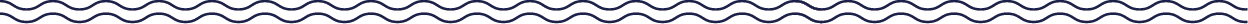 6
サービス紹介------------------------------------------------------------------------------------------------------------
テキストリンク(CTA)
バナー（CTA）
7
SNSボタン
SNSボタン
記事の最後に商品・サービス紹介を文脈に合わせて記載する
6
この記事の著者
著者名○○○○　/ 役職○○○○○○○○
8
プロフィール------------------------------------------------------------------------------------------------
バナーを各見出しや、記事の最後に設置する。お役立ち資料や、メルマガ登録へ誘導する
7
9
関連記事
カテゴリ-------------------
誰が記事を書いているのか掲載する
記事タイトル○○○○○○○○○○
8
○○○○年○○月○○日
カテゴリ-------------------
誘導したい記事があれば、3〜4件表示する
9
記事タイトル○○○○○○○○○○
○○○○年○○月○○日
カテゴリ-------------------
記事タイトル○○○○○○○○○○
BtoBサイトのワイヤーフレーム
20
ブログ・コラム(カテゴリごとの記事一覧ページ)
パンくずリスト
キーワード検索
検 索
カテゴリごとに記事を分類する
記事数が多い場合はサイト内でキーワード検索ができるようにする
1
親カテゴリ----
親カテゴリ----
親カテゴリ----
子カテゴリ---------------
孫カテゴリ
孫カテゴリ
孫カテゴリ
記事数が多い場合、またはカテゴリの種類が多い場合は、主要な検索キーワードごとに仕分けをする。ユーザーが関心のある記事へ到達しやすくなる
子カテゴリ---------------
孫カテゴリ
孫カテゴリ
孫カテゴリ
2
子カテゴリ---------------
孫カテゴリ
孫カテゴリ
孫カテゴリ
子カテゴリ---------------
孫カテゴリ
孫カテゴリ
孫カテゴリ
子カテゴリ---------------
孫カテゴリ
孫カテゴリ
孫カテゴリ
子カテゴリ---------------
孫カテゴリ
孫カテゴリ
孫カテゴリ
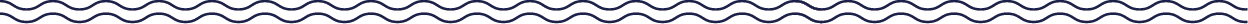 ユーザーがカテゴリで絞り込みを行った記事のみ一覧で表示させる
3
カテゴリ○○○記事一覧
カテゴリ-------------------
カテゴリ-------------------
カテゴリ-------------------
POINT
記事数が50件を超えるまではカテゴリごとの記事一覧ページは設置しない
記事数が50件以上である場合はカテゴリごとの記事一覧ページを作る
記事タイトル○○○○
○○○○○○○
記事タイトル○○○○
○○○○○○○
記事タイトル○○○○
○○○○○○○
○○○○年○○月○○日
○○○○年○○月○○日
○○○○年○○月○○日
カテゴリ-------------------
カテゴリ-------------------
カテゴリ-------------------
記事タイトル○○○○
○○○○○○○
記事タイトル○○○○
○○○○○○○
記事タイトル○○○○
○○○○○○○
○○○○年○○月○○日
○○○○年○○月○○日
○○○○年○○月○○日
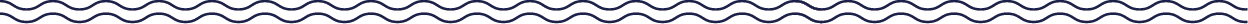 次の10件
前の10件
2/3
CTA
CTAの詳細は本資料p.13で解説しています
BtoBサイトのワイヤーフレーム
21
特長
キャッチコピー
「資料請求」など早く情報を集めたいユーザー向けにCTAを設置する
1
資料請求する
お問い合わせ
こんな課題ありませんか？
なぜ求められているのか（どんな課題を解決できるか）という前提は端折らず説明する
2
よくある課題----------------------------------------------------------
よくある課題----------------------------------------------------------
よくある課題----------------------------------------------------------
特長
特長１
○○会社も導入する万全のセキュリティ対策
他社との違いを中心に、独自の強みを紹介する
「なぜ・どのように得するのか」をユーザーの視点で記載する
流し読みでも伝わるように見出しは20〜40文字程度にまとめる
意味を持たない画像は使わない。具体的なイメージがわかる図や写真を使用する
--------------------------------------------------------------------------------------------------------
特長２
○○○○○の連携数○○業界No.１
3
--------------------------------------------------------------------------------------------------------
特長３
○○サポートが充実。最短で○○○○が可能
--------------------------------------------------------------------------------------------------------
サイト内を回遊してもらうための導線をつくる
サービス紹介
事例紹介
セミナー・イベント
4
--------------------------------------------------------------------------------
--------------------------------------------------------------------------------
--------------------------------------------------------------------------------
CTA
CTAの詳細は本資料p.13で解説しています
BtoBサイトのワイヤーフレーム
22
BtoBサイト全体におけるチェックポイント
文字サイズはPCでは17px以上を採用し、小さく読みにくい文字は
使っていない
リンクやボタンなどはできるだけ明確でわか裏やすく、
誤解されないデザインにしている
「ソリューション」「価値提案」などの曖昧で抽象的な言葉を
使っていない
言葉の演出や表現に凝らず、「どう言うか」ではなく「何を言うか」
を重視している
見出しでは装飾目的の英語ではなく、日本語を優先している
意味のないアイコンや画像よりも、意味のある見出しが目立っている
競合と区別がつかない没個性のビジュアルになっていない
※ただし過剰な個性は扶養
シームレス遷移やアニメーションなどのUIの演出に凝っていない
※これらの演出はマイナスになることはあっても、プラスになることはない
（ページ数が100を超えるサイトの場合）
サイト内検索を設置している
BtoBサイトのワイヤーフレーム
23
BtoBサイト改善でお困りの場合は才流にご相談ください
BtoBマーケティングの専門家が、BtoBサイトのリニューアル・改善をサポートします。自社・顧客・競合の調査と分析、ペルソナ設計やカスタマージャーニーの検討を行ったうえで、コミュニケーション設計やサイトの構成要素案を作成します。
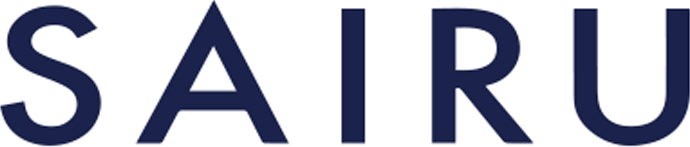 ユーザーインタビューの実施
コミュニケーション設計
サイト構成要素案の作成
サイト構成要素案の共有
コミュニケーション設計の共有
デザインレビュー
サポート
サポート
貴社
制作会社
ご発注
BtoBサイト納品
お問い合わせ先
BtoBサイト改善について相談したい場合
https://sairu.co.jp/contact/
（ご相談・お問い合わせフォーム）
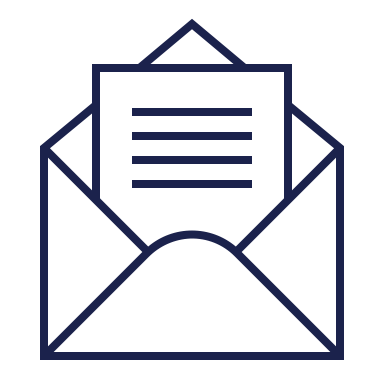 まずはサービスについての資料をご覧になりたい場合
https://sairu.co.jp/service/btob-marketing/website-renovate
（サービスサイトリニューアル・改善コンサルティング）
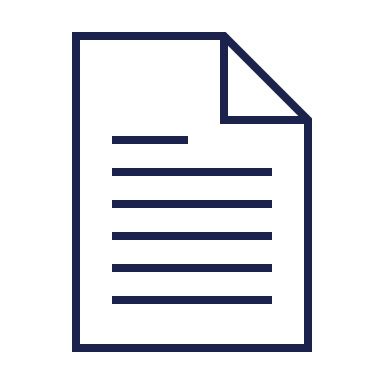 BtoBサイトのワイヤーフレーム
24
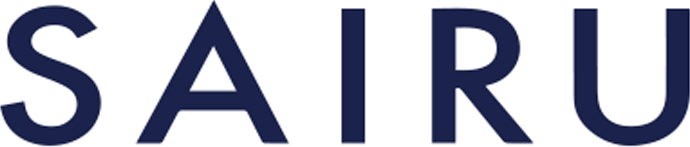 BtoBマーケティングや法人営業・新規事業のコンサルティングサービスを提供しています。
「才能を流通させる」をミッションに一人一人の才能が発揮される仕組みをつくり、
社会の発展へ繋げることを目指しています。
BtoBサイトのワイヤーフレーム
25